Федеральное государственное бюджетное образовательное учреждение высшего образования «Красноярский государственный медицинский университет имени профессора В. Ф. Войно-Ясенецкого» министерства здравоохранения Российской Федерации Фармацевтический колледжМДК 03.01 Организация деятельности аптеки и ее структурных подразделенийПМ 03. Организация деятельности структурных подразделений аптеки и руководство аптечной организацией при отсутствии специалиста с высшим образованиемДневник производственной практики для обучающихся 2 курса по специальности 33.02.01 Фармация 3 семестра
Выполнила: Никитина Альбина Алексеевна 228 группаОбщий/ непосредственный руководитель Легкова Наталья АлександравнаМетодический руководитель: Казакова Елена Николаевна
Красноярск, 2022г.
Вывеска Аптеке
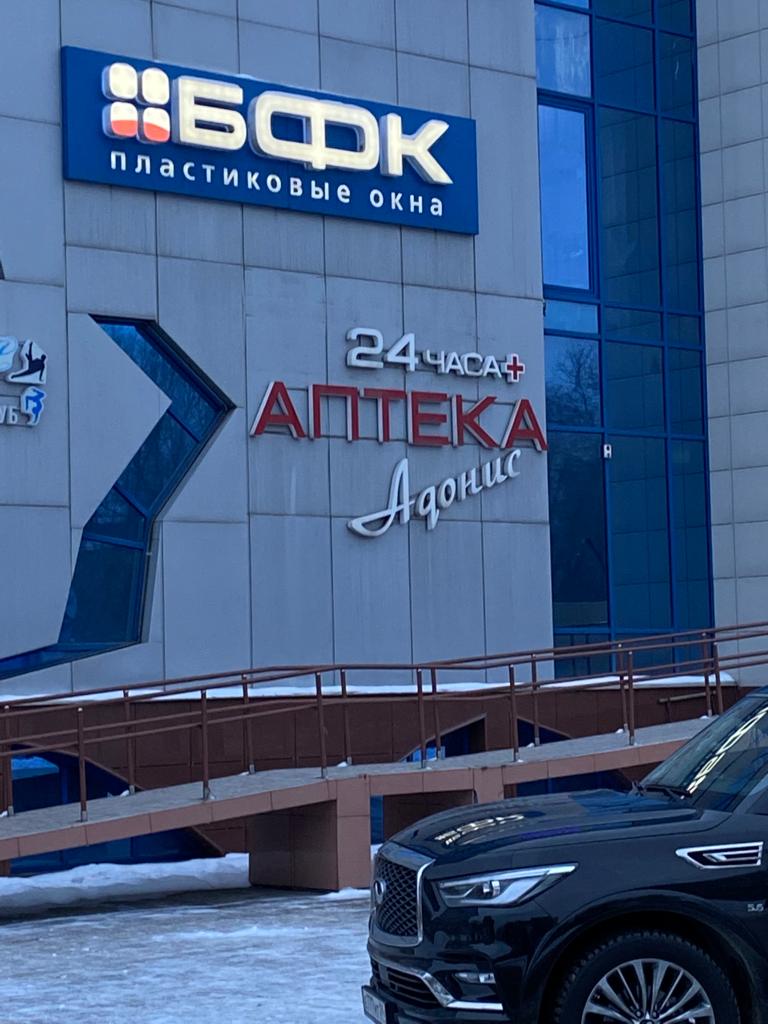 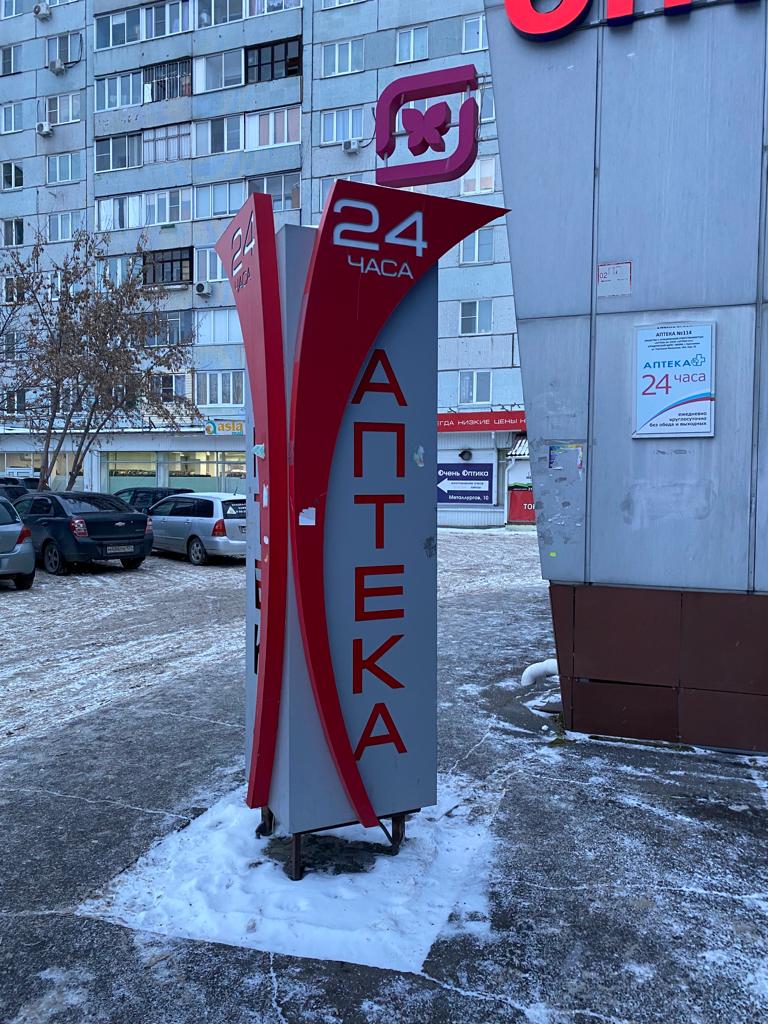 Торговый зал
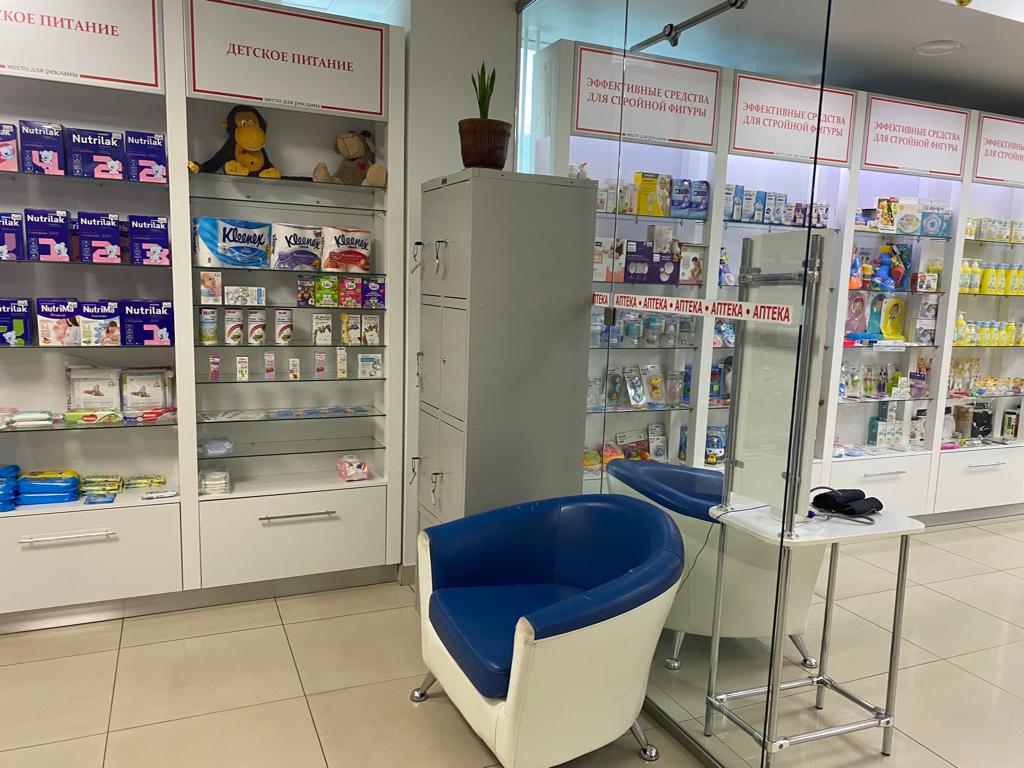 Торговый зал
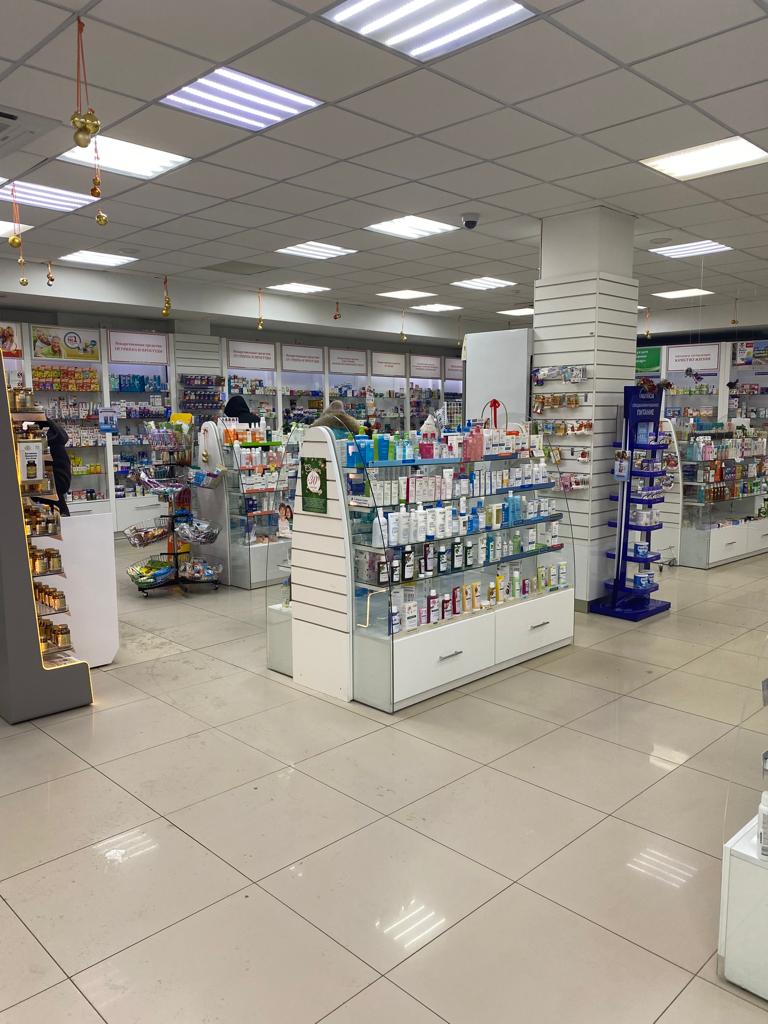 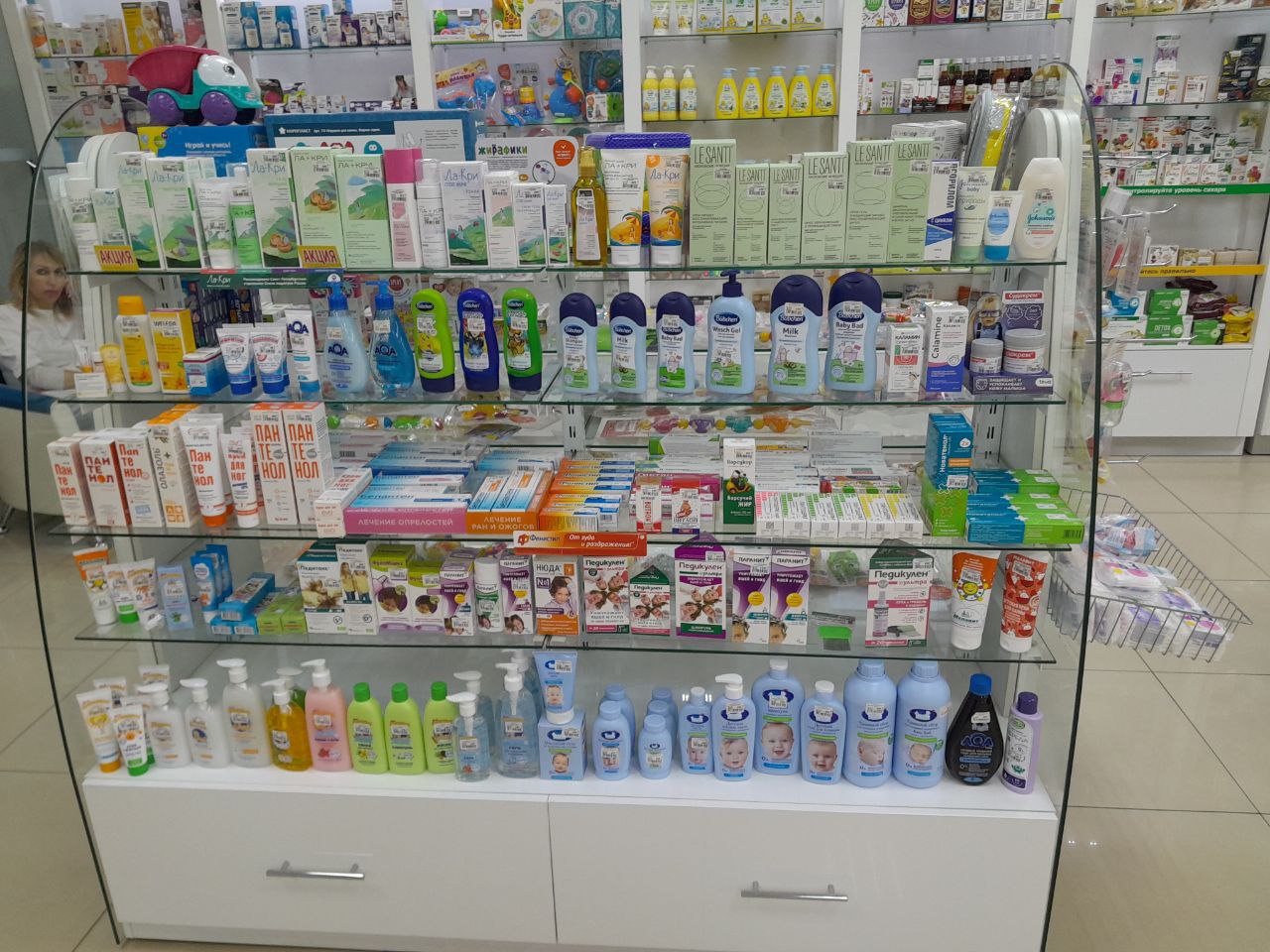 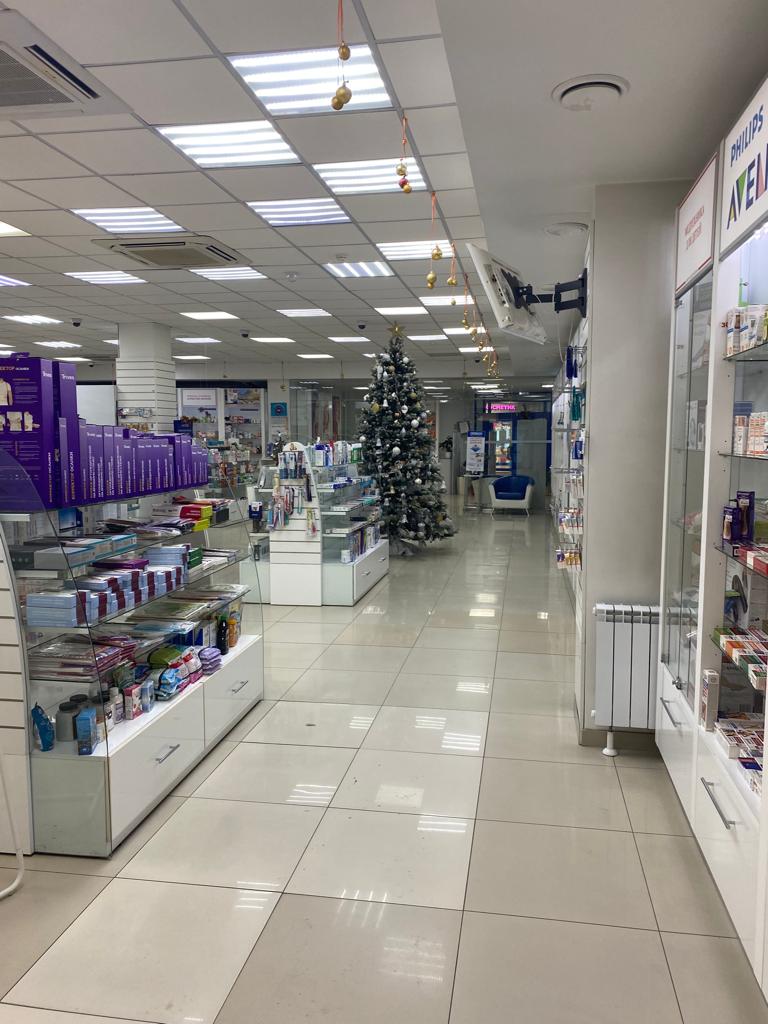 Торговый зал
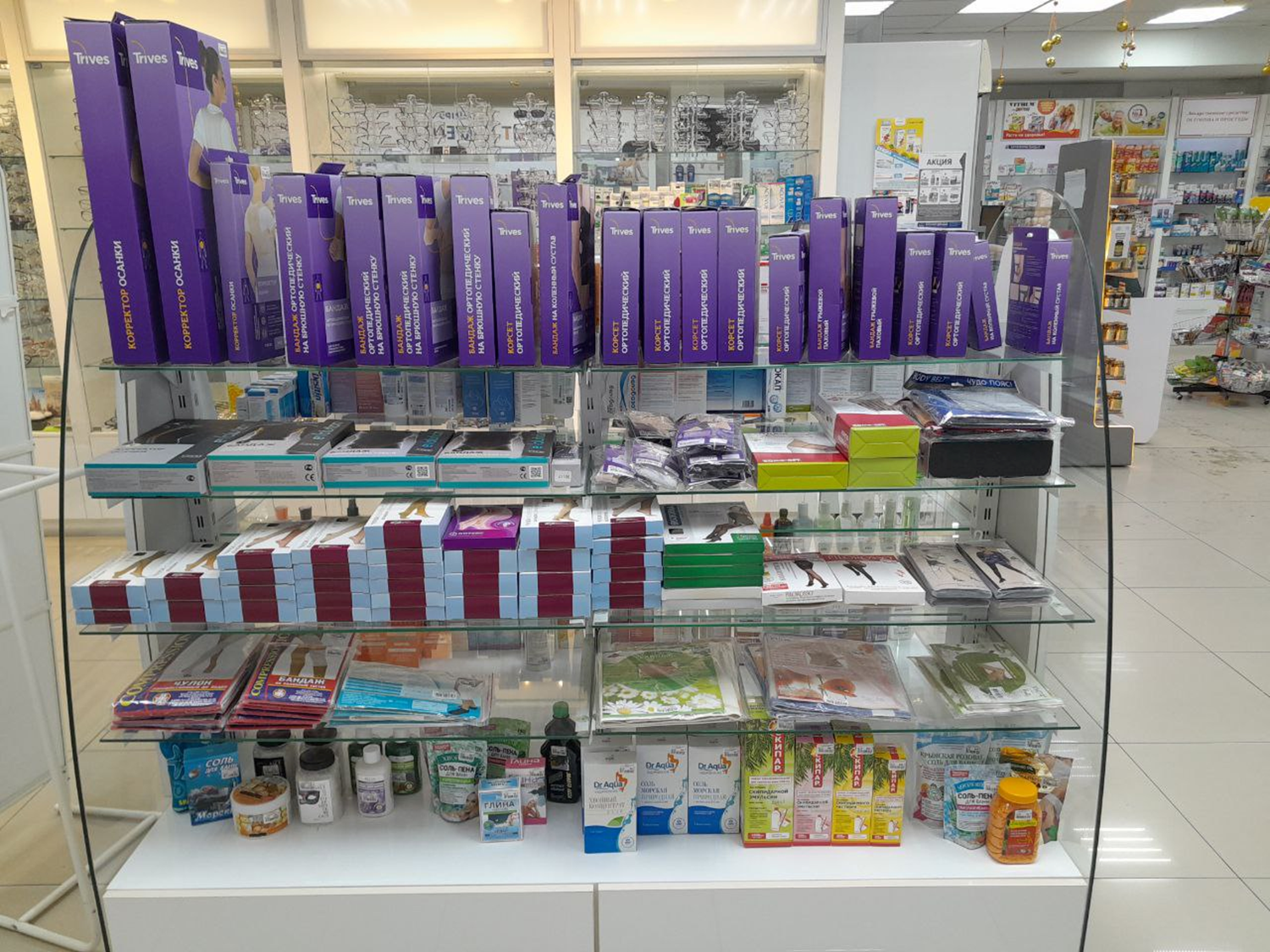 Рабочее место фармацевта
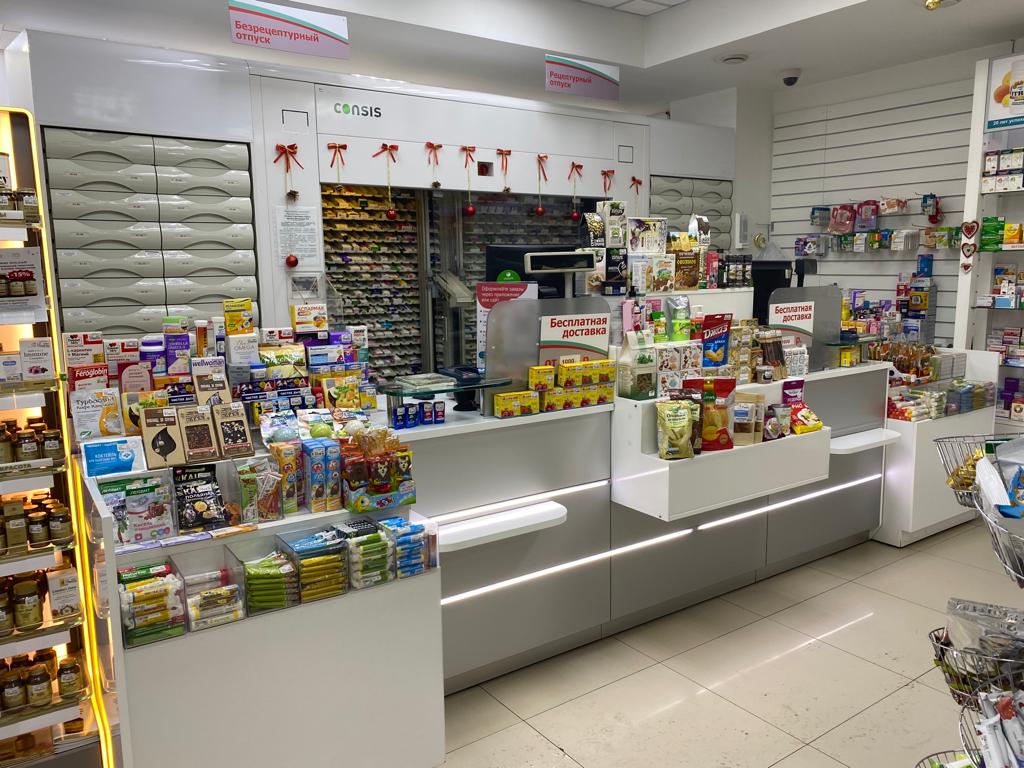 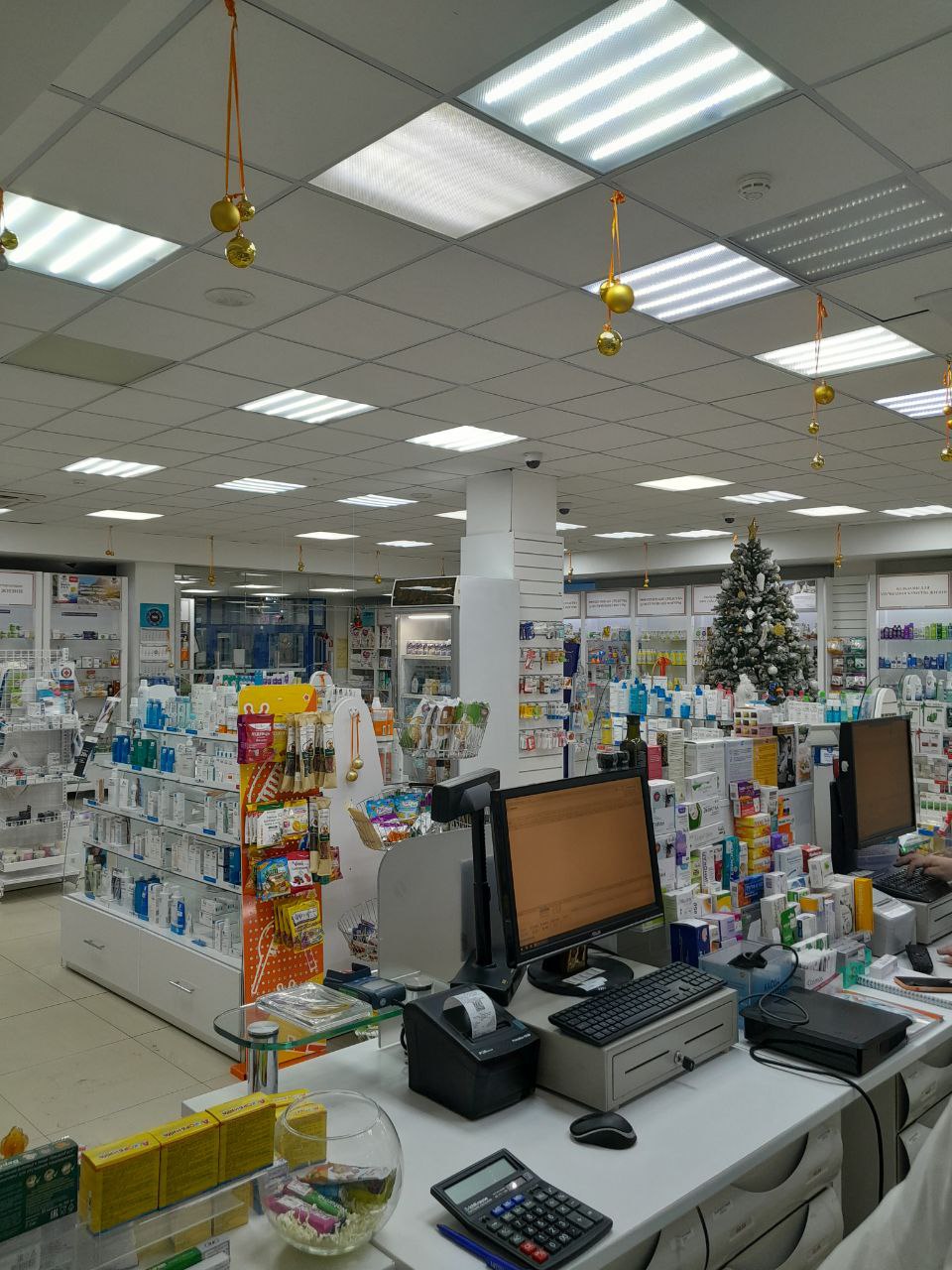 Робот
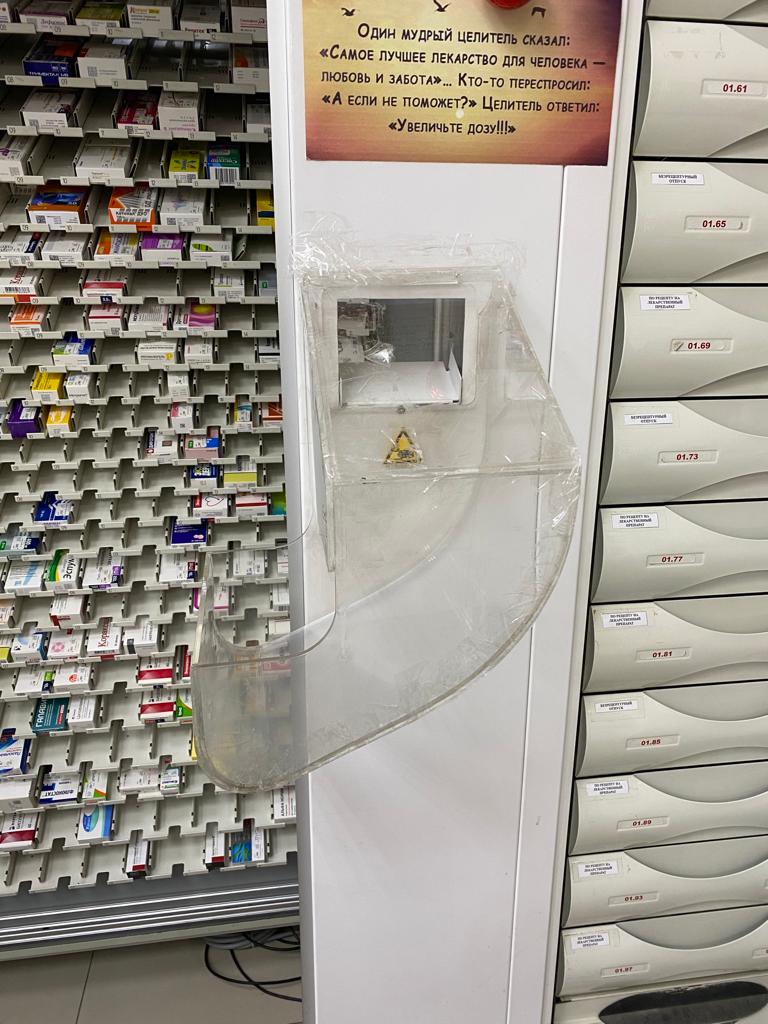 Фармацевт в санитарной одежде
Информационный стенд для посетителя
Помещение для хранения уборочного инвентаря
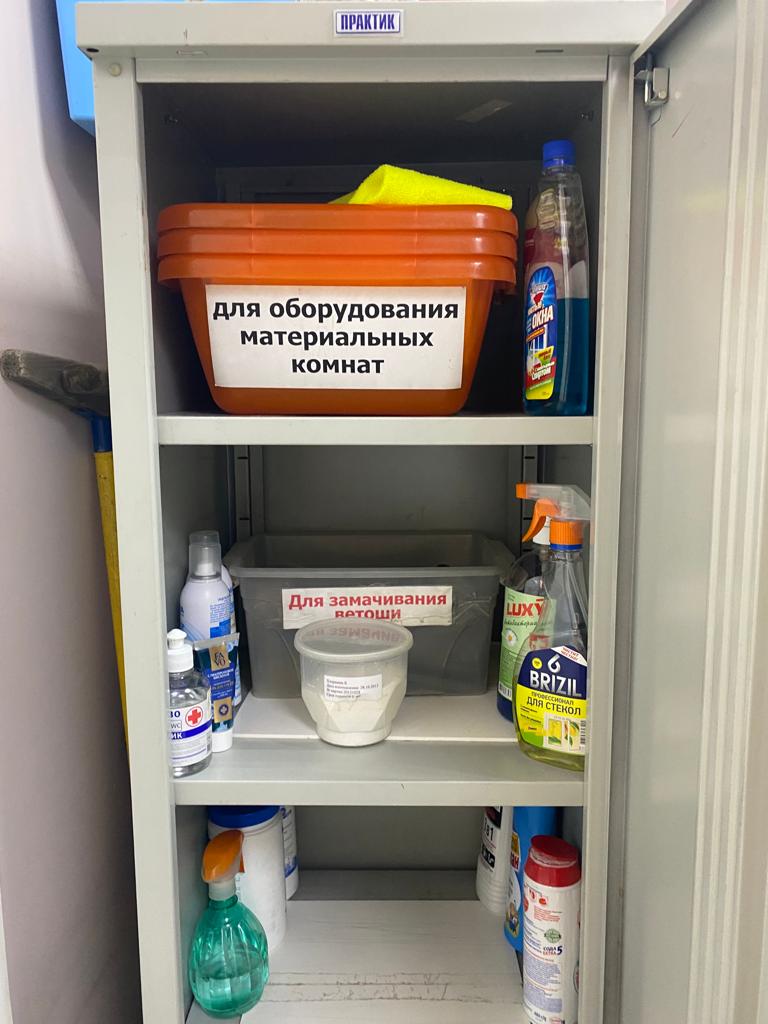 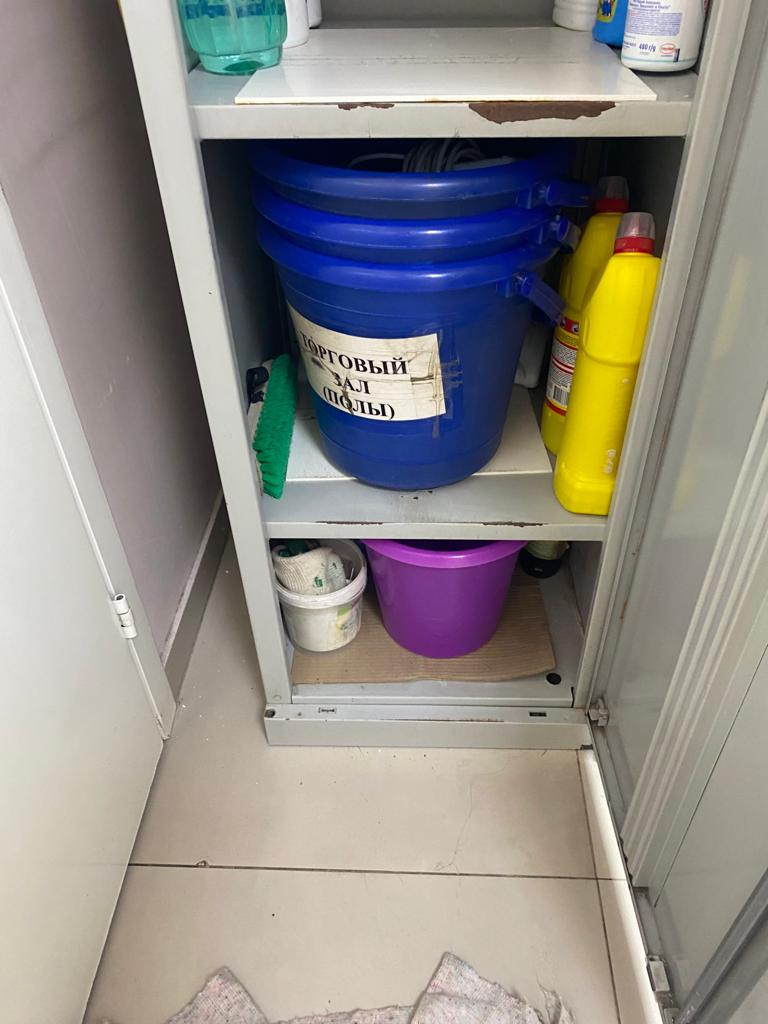 Помещение для хранения уборочного инвентаря
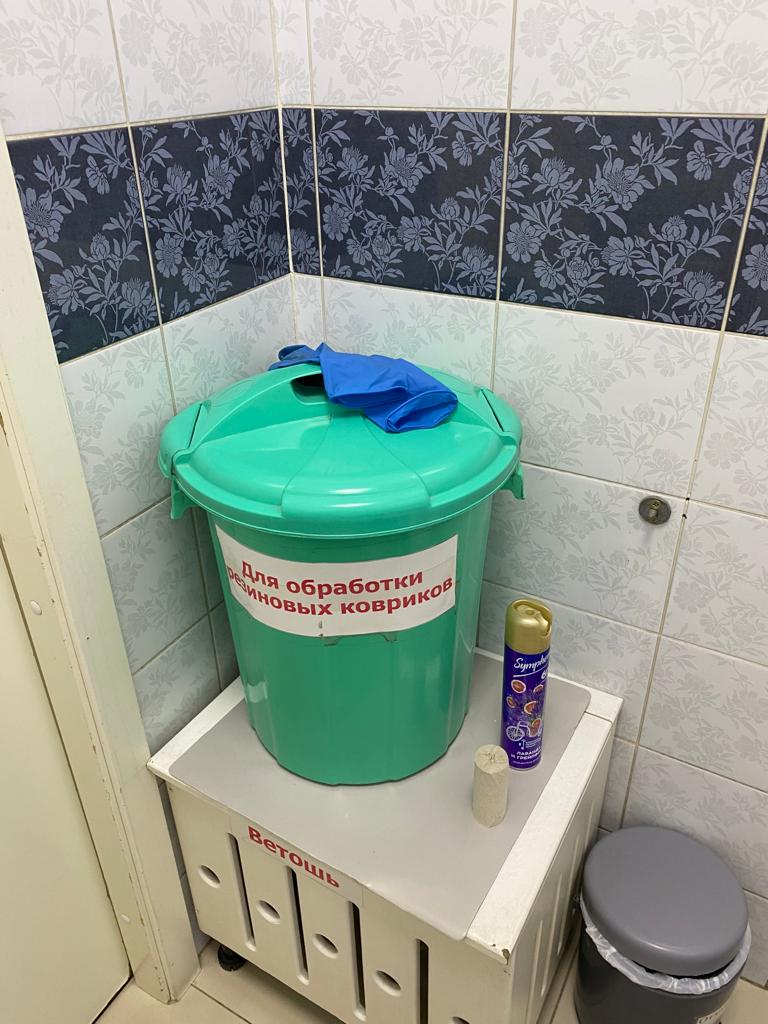 Санузел
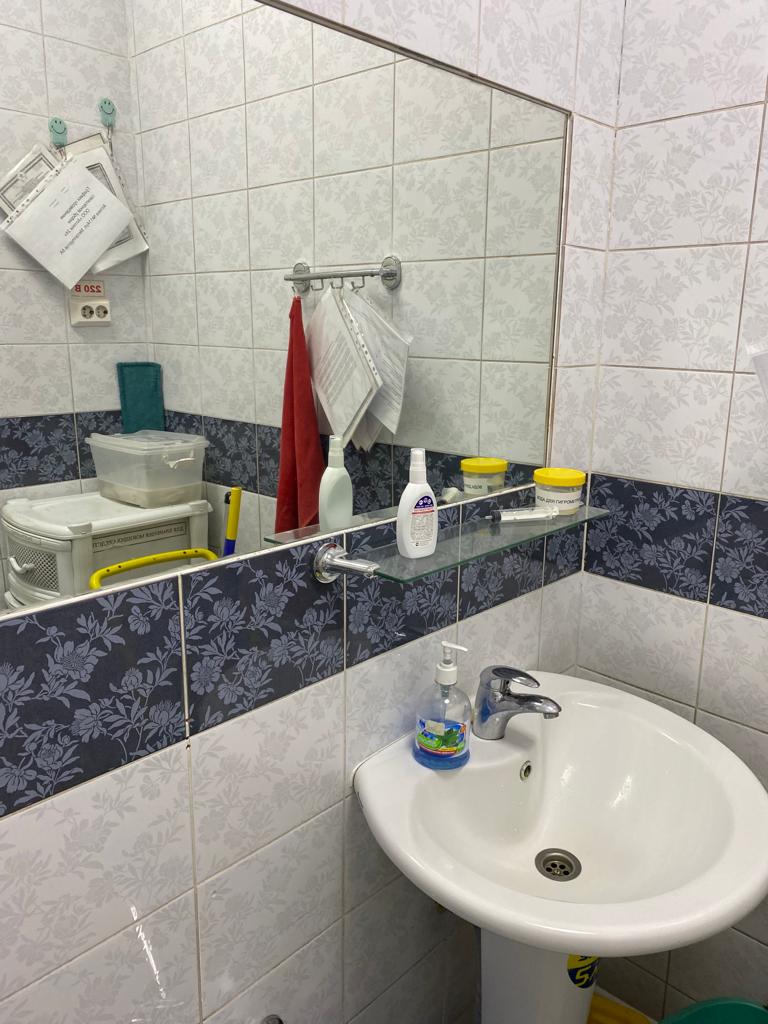 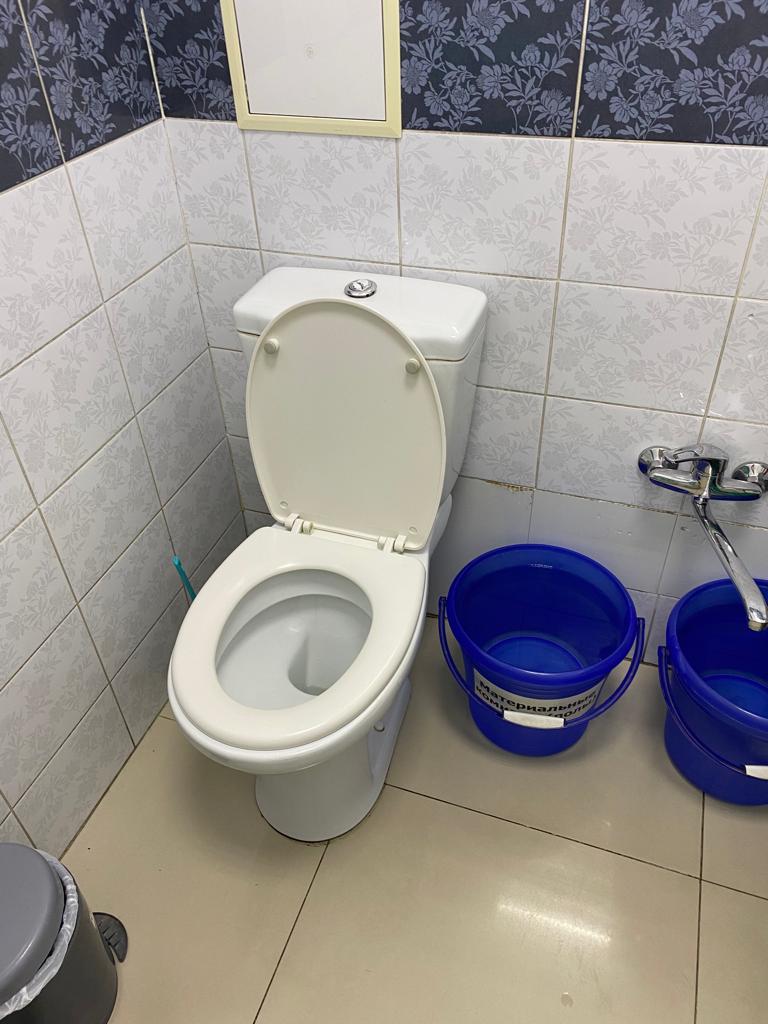 Комната отдыха
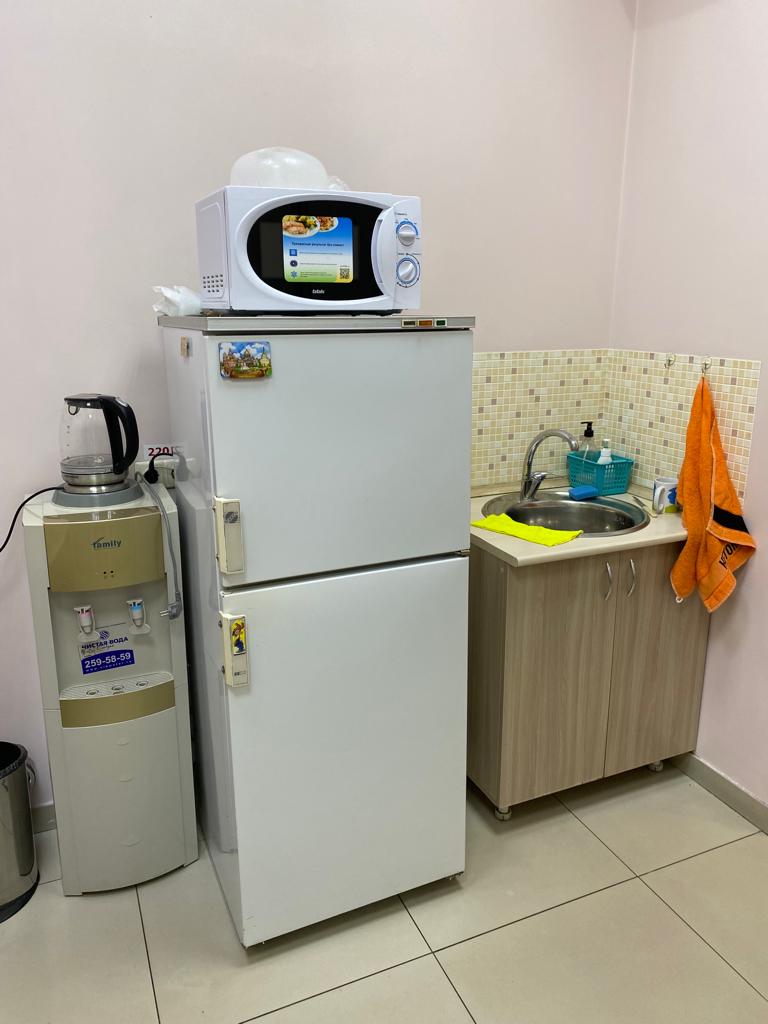 Зона хранения верхней и санитарной одежды
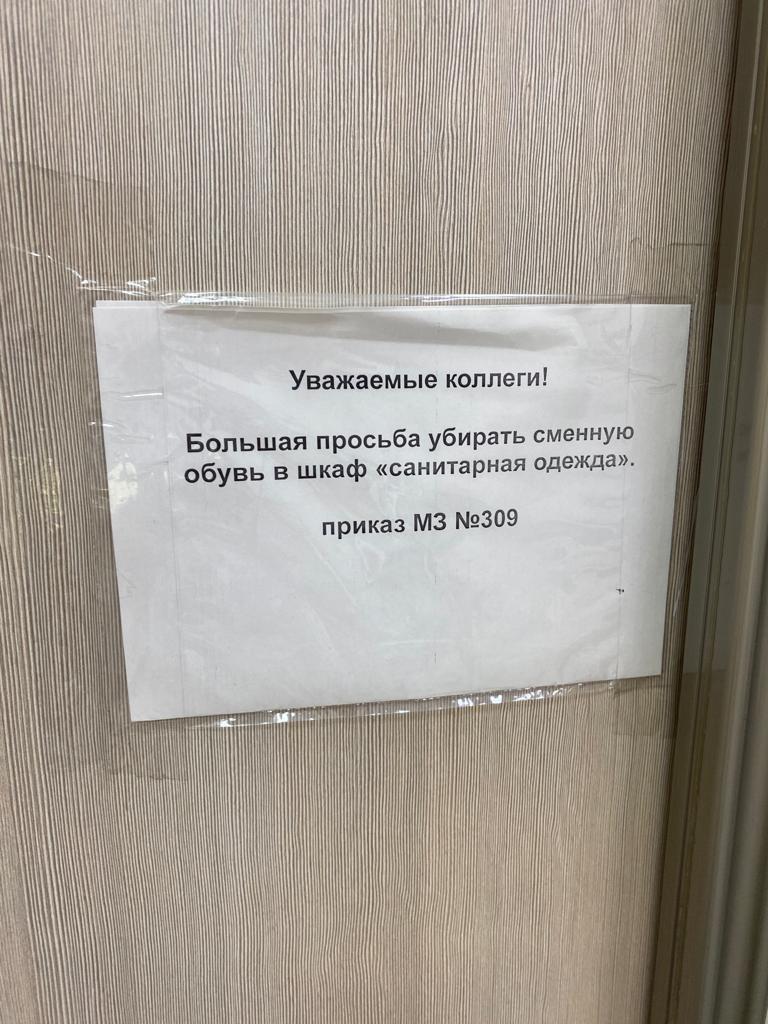 Помещения для хранения аптечных товаров
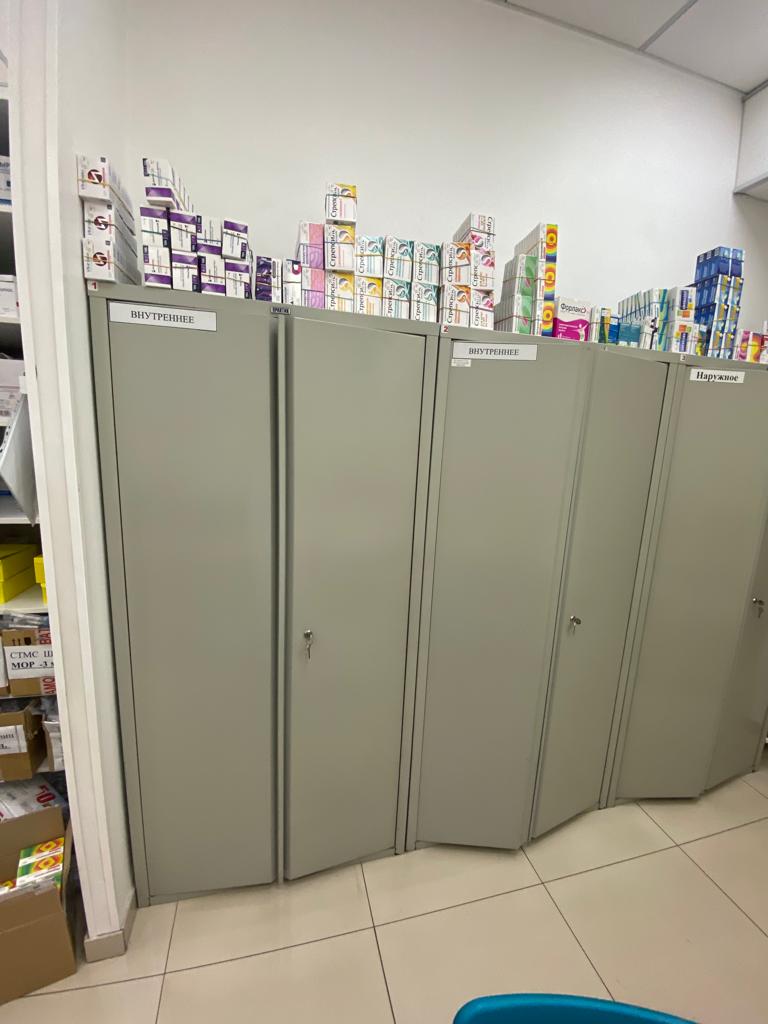 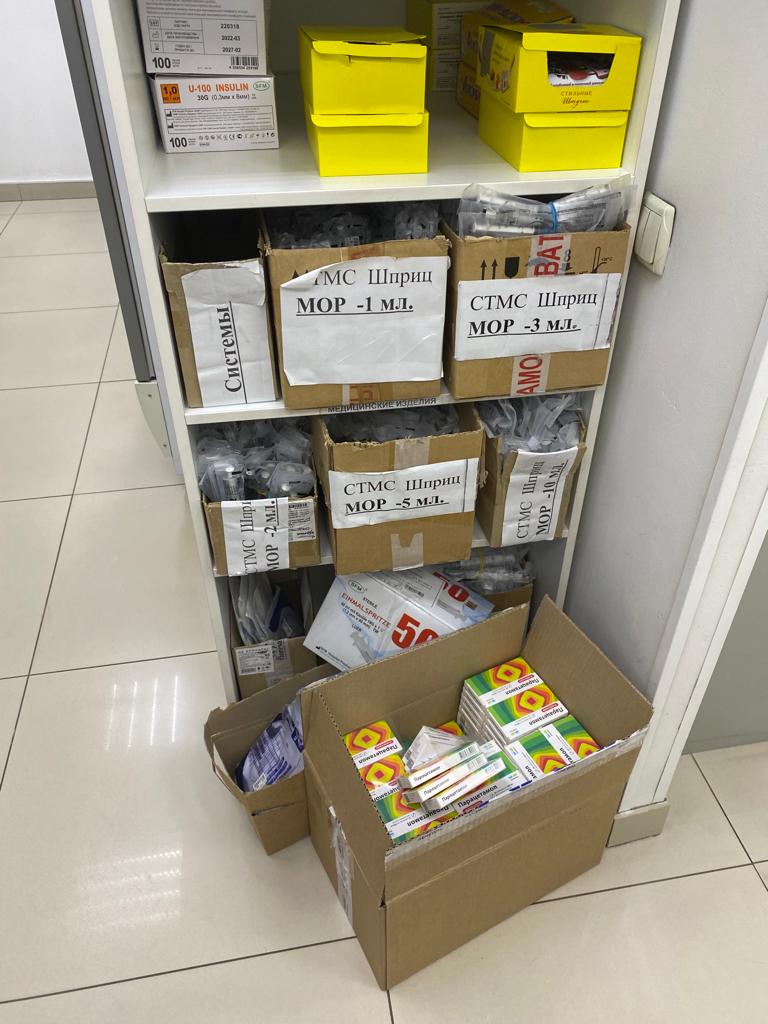 Помещения для хранения аптечных товаров
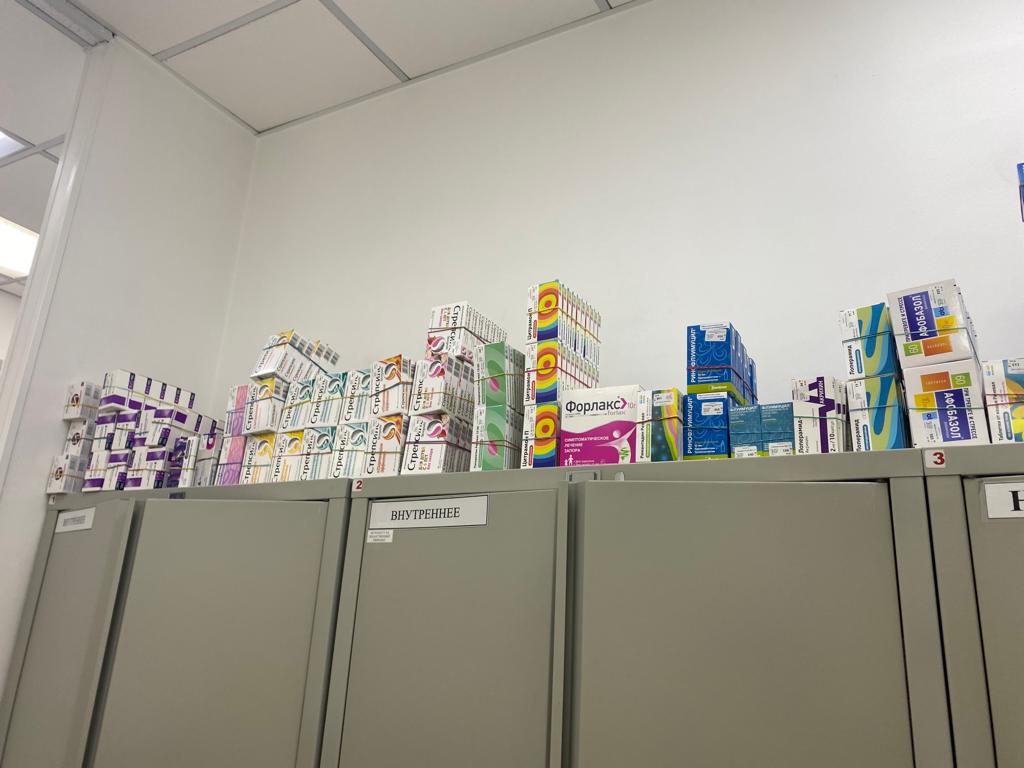 Зона приемки товара
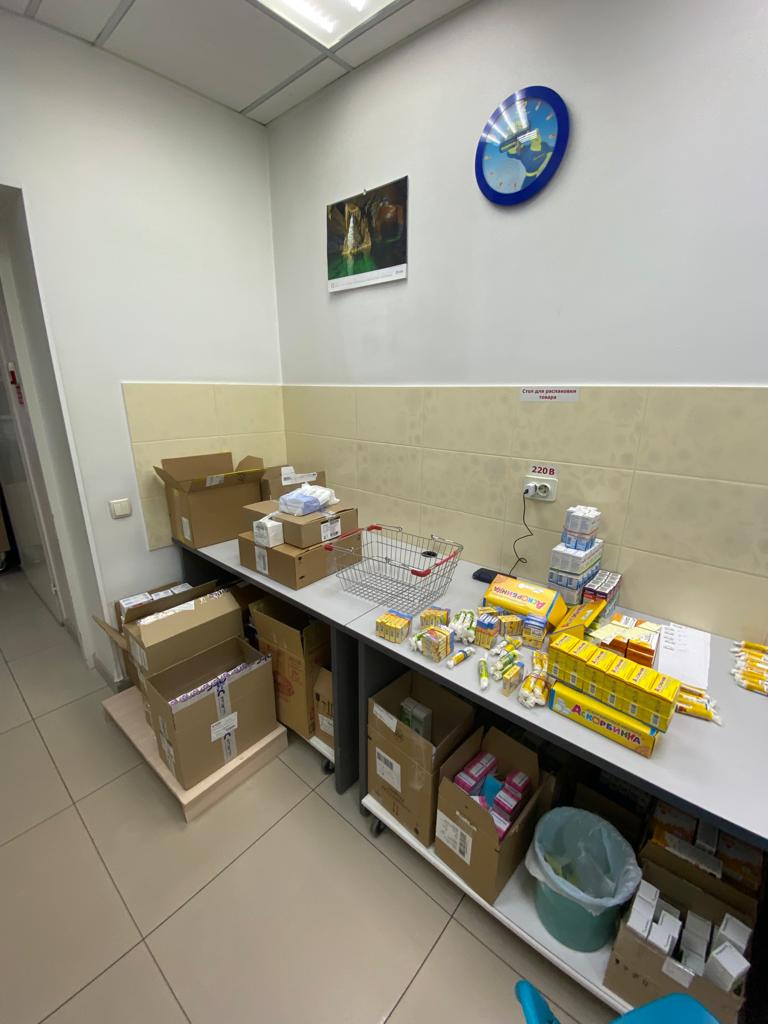 Зона карантинного хранения
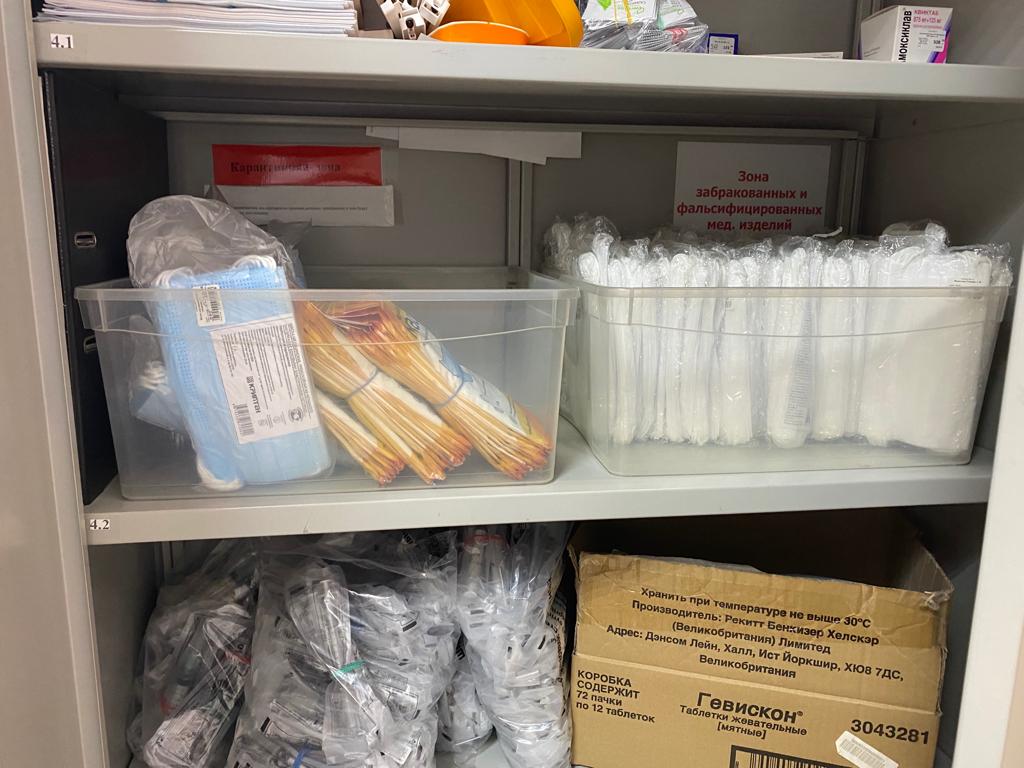 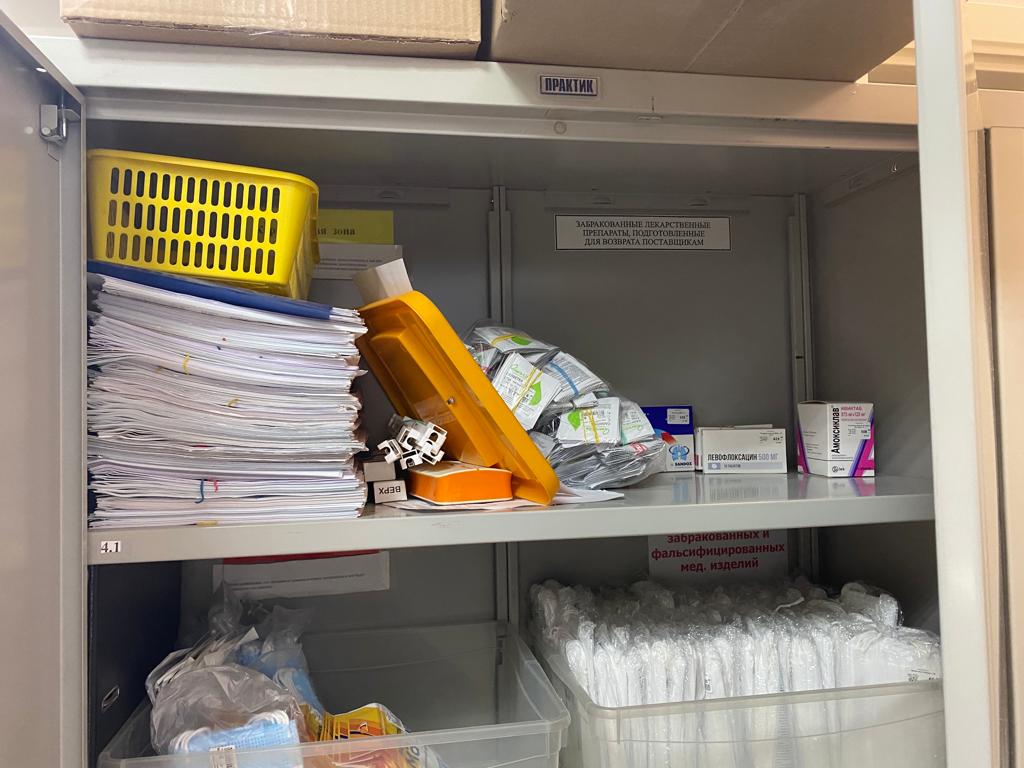